Título: fonte Calibri tamanho 48

Nome completo do autor1; Nome completo do autor1; Nome completo do autor1,2; 
Nome completo do autor2; Nome completo do autor3 ; Nome completo do autor1
1Universidade Federal do Agreste de Pernambuco, Garanhuns-PE, Brasil
2Instituição do autor, cidade/Estado (se houver);
 3Instituição do autor, cidade/Estado (se houver).
email.autor@instituicao.br, email.autor@instituicao.br, email.autor@instituicao.br.
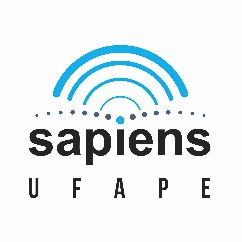 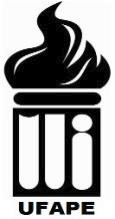 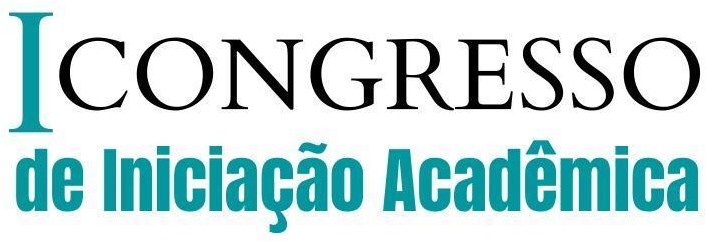 MATERIAIS E MÉTODOS
RESULTADOS E DISCUSSÃO
CONCLUSÃO
INTRODUÇÃO
O pôster deve ser preparado num único slide conforme o tema do resumo submetido ao I CITE 2021. O trabalho deve conter introdução, materiais e métodos, resultados e discussões e conclusões. 
Para mostrar os resultados, poderão ser usados gráficos, figuras, fotografias e tabelas. O conteúdo do e-pôster será exibido numa tela em formato paisagem com cerca de 48 polegadas ou numa tela de computador, para apresentações remotas. 
Escreva o texto usando o layout deste arquivo com 04 (quatro) colunas e ocupando toda a área necessária. Os espaços podem ser redimensionados conforme o conteúdo de cada trabalho, mas deve ser mantida a estrutura e demais formatações. Deve constar o objetivo. 
Letra Calibri, tamanho 28.
A seguir estão apresentados alguns resultados que foram obtidos em estudos específicos e eles aqui foram expressos em gráficos, mas também podem ser utilizadas tabelas e fotos. 
Letra Calibri, tamanho 28.
Deve ser descrita a metodologia aplicada ao trabalho com dados acerca das amostras, os materiais utilizados e os métodos utilizados. 
Letra Calibri, tamanho 28.
Exemplo: A apresentação deste e-pôster ocorrerá no I CITE - SAPIENS UFAPE 2021, no dia 02 de dezembro de 2021, em Garanhuns/PE. 
Letra Calibri, tamanho 28.
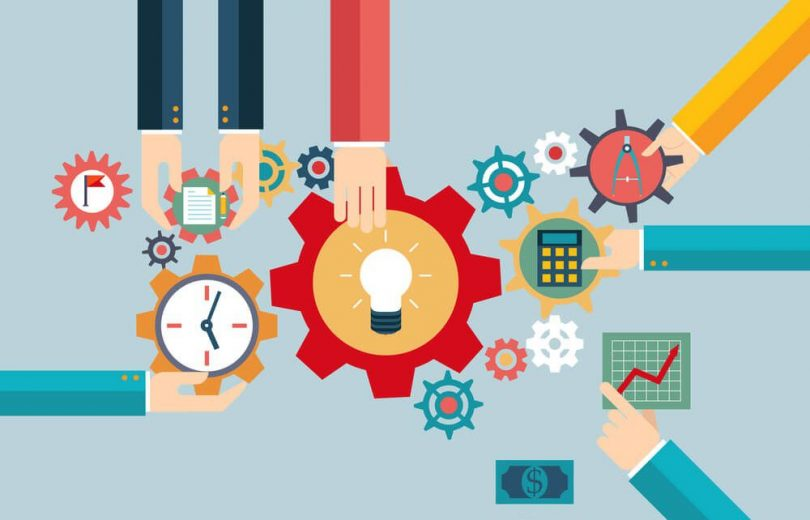 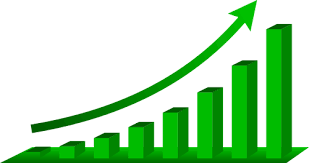 REFERÊNCIAS (Opcional)
Tamanho da letra 28 – em ABNT e somente as que aparecerem no texto do pôster, ou as mais relevantes.
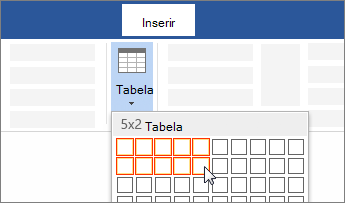 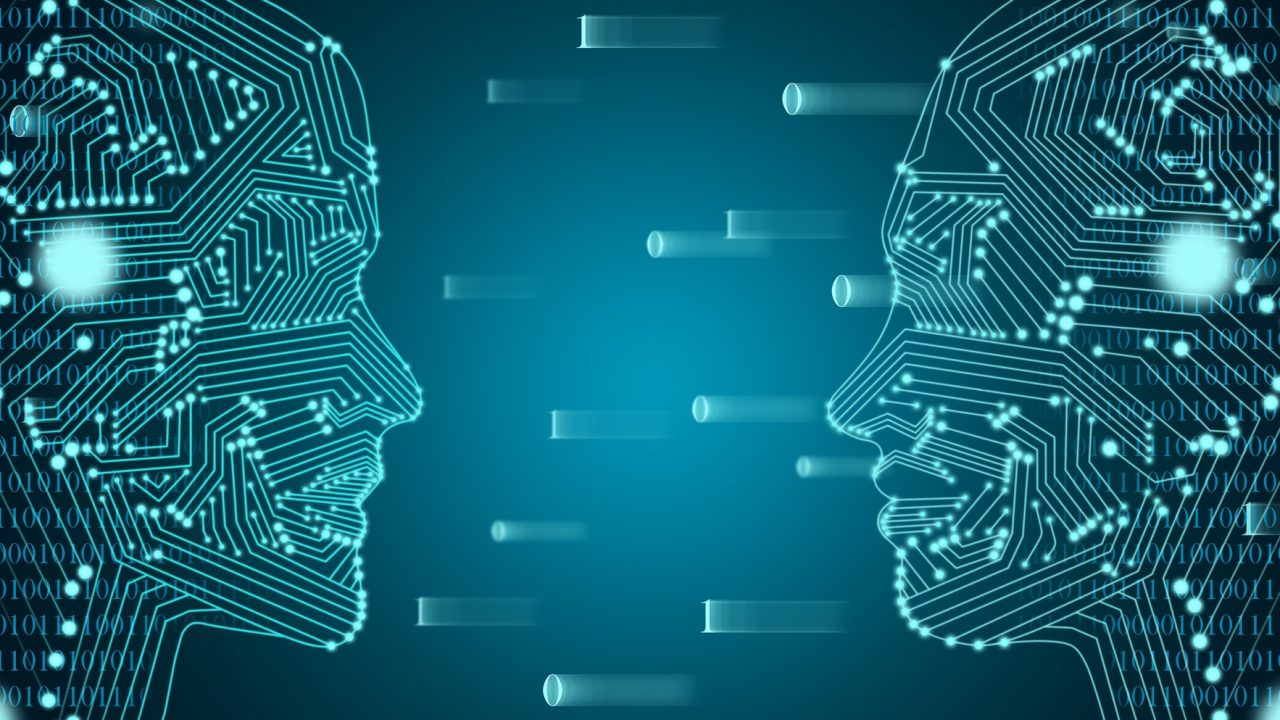 AGRADECIMENTOS (Opcional)
Agradecer a FACEPE pela bolsa BIA (obrigatório para bolsistas FACEPE)
Letra Calibri, tamanho 28.
I CIA - SAPIENS 2021 – Congresso de Iniciação Acadêmica / Universidade Federal do Agreste de Pernambuco